Лекція 5
Учення про епізоотичний процес
Питання для обговорення
Проникнення паразита до організму хазяїна
Епізоотичний процес
Природні вогнища захворювань
Найважливішими джерелами інфекційних та інвазійних захворювань вважаються: людина (хвора, реконвалесцент, носій), тварини та об'єкти довкілля, які є природним середовищем деяких пато­генних організмів або контамінованими виділеннями хворих організмів. 
Зараження хазяїв відповідними паразитами відбувається переважно через ушкоджену шкіру або слизові оболонки очей, ди­хальних, травних або сечостатевих систем.
Шляхи проникнення паразита до організму хазяїна можуть бути досить різноманітними.
Аерогенний шлях (можна поділяти на повітряно-краплинний та повітряно-пиловий) полягає в проникненні збудників інфекції або інвазії до організму хазяїна через слизові оболонки органів дихання.
Фекально- оральиий шлях характеризується тим, що збудник хвороби разом з випорожненнями або сечею потрапляє в довкіл­ля, а зараження відбувається через рот при вживанні забрудне­них продуктів або води.
Аліментарний шлях інвазування пов'язаний з проникнен­ням зоопаразита до тіла хазяїна під час проковтування інвазій­них стадій останнього.
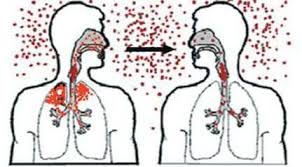 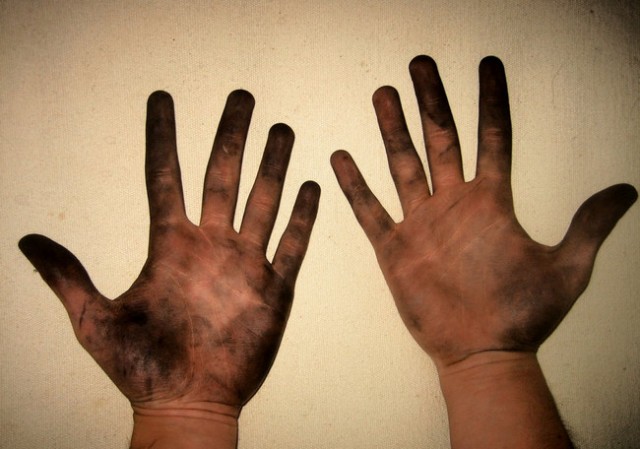 Трансмісивний шлях займає особливе місце, оскільки відбувається за обов’язкової участі переносника – кровосисних членистоногих. 
Контактний шлях полягає в проникненні паразита при без­посередньому контакті хазяїна з хворими особинами, носіями тощо, або опосередковано - унаслідок контакту із забрудненими побутовими предметами (для людини) тощо.
Статевий шлях - передавання збудника під час статевих контактів.
Перкутанний шлях спостерігається переважно для інвазу­вання й полягає в проникненні відповідних видів паразитів че­рез неушкоджену шкіру.
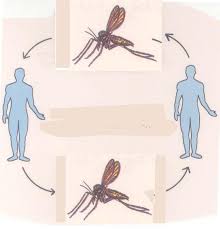 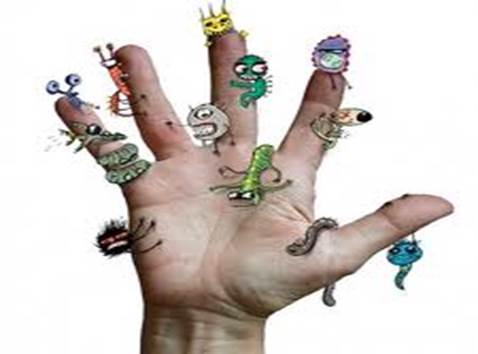 Трансфузійний шлях передбачає зараження під час перели­вання крові, яка містить збудників відповідних інфекційних або інвазійних хвороб. Такі наслідки для інфікування організму має й використання нестерильних медичних приладів, у першу чер­гу шприців.
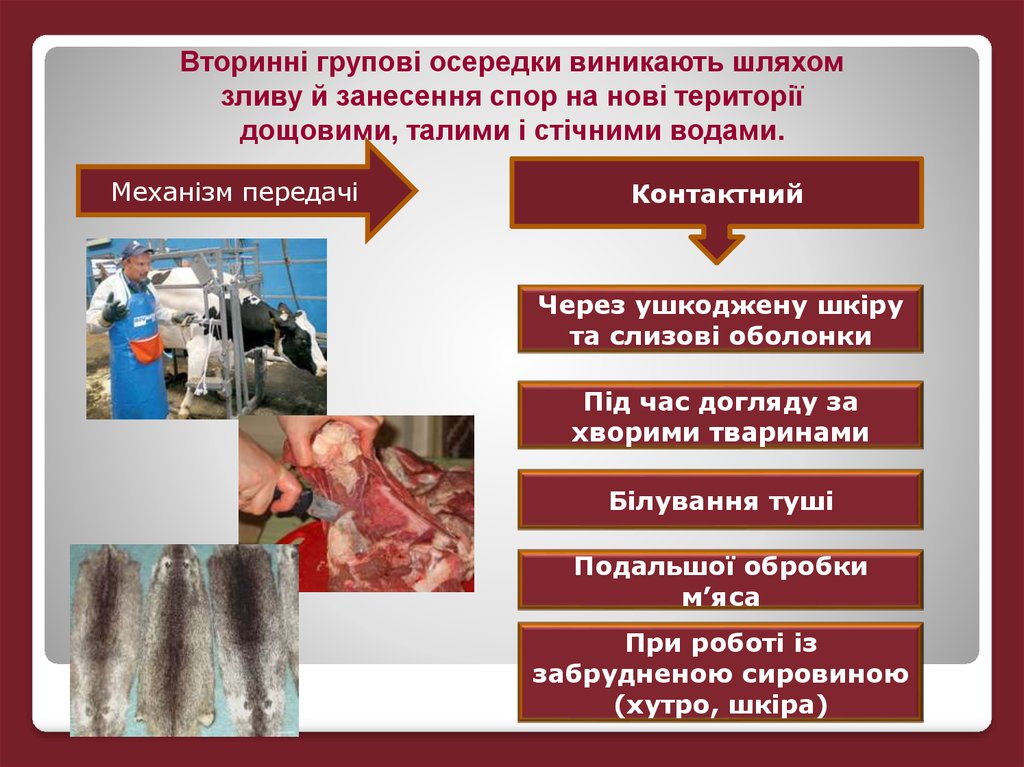 Вертикальний шлях – це передавння паразита від матері дитині. У цьому разі можна виокремити:
трансплацентарний шлях - через плаценту під час ембріонального розвитку;
трансмамарний шлях - під час годування дитини материнським молоком.
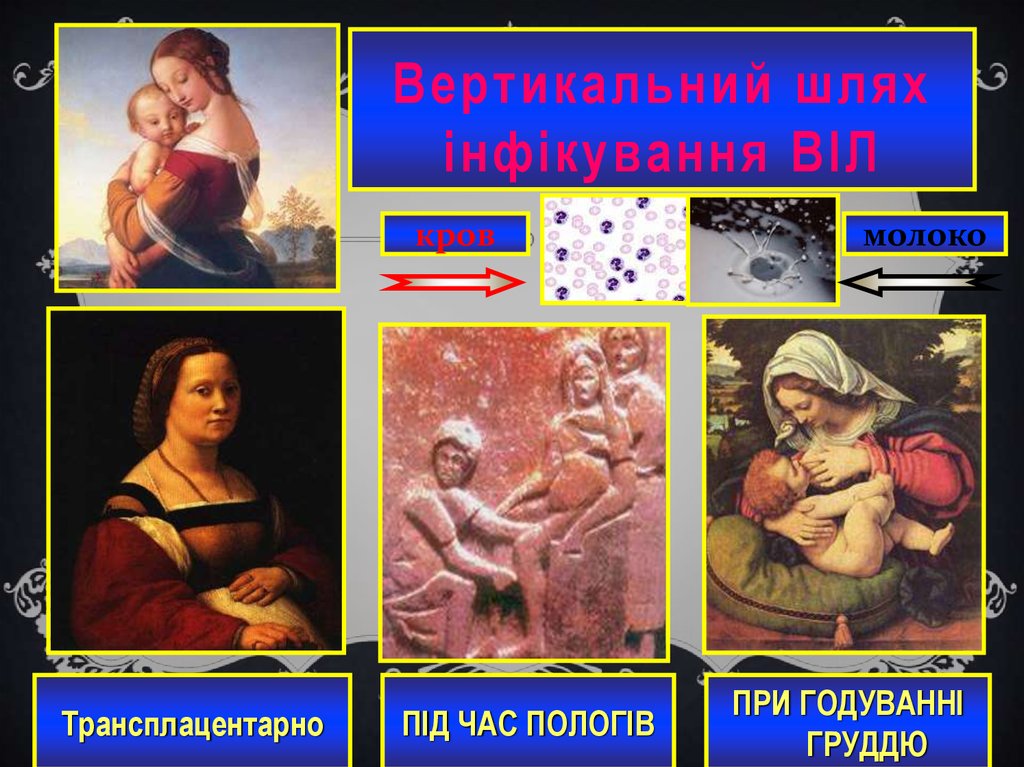 Трансоваріальний шлях проникнення паразита в тіло хазя­їна відбувається через оварії до нових фаз розвитку хазяїна (збе­реження збудника енцефаліту в тілі кліщів після линяння тощо).
Спосіб зараження, від якого залежить локалізація вхідних воріт інфекції (таку назву отримало місце проникнення інфек­ційного збудника в організм хазяїна), має певне значення для подальшого розвитку хвороби. Так, форма, в якій може відбува­тися захворювання на чуму, безпосередньо залежить від способу проникнення збудника в тіло людини: якщо через укуси комах, то воно відбувається в легшій бубонній формі; при зараженні повітряно-краплинним шляхом розвивається найскладніша фор­ма - легенева чума. Так само різні форми протікання залежно від способу проникнення мають сибірська виразка (шкірна, ле­генева, кишкова форми), туляремія та деякі інші інфекційні хво­роби. У той же час наявні збудники, спосіб проникнення яких в тіло хазяїна практично не впливає на важкість захворювання (найяскравіший приклад - ВІЛ-інфєкція).
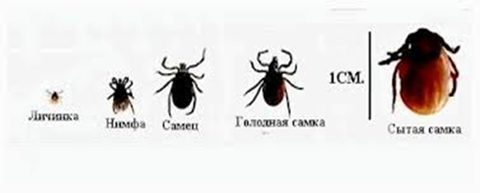 До наукового обігу введено низку понять, що описують яви­ща проникнення збудника, його токсинів або антигенів.
Антигенемія - циркуляція в крові чужорідних антигенів та аутоантигенів. У разі наявності відповідних антитіл між ними утворюються імунні комплекси, які циркулюють і сприяють очи­щенню організму від антигенів.
Бактеріємія - наявність у крові бактерій, які лише цирку­люють і не розмножуються. Бактеріємія - найважливіша та обо­в'язкова стадія хвороби та водночас її симптом.
 Вірусемія - циркуляція в крові організму вірусів.
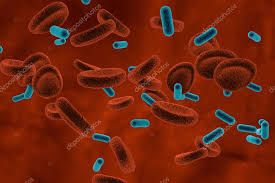 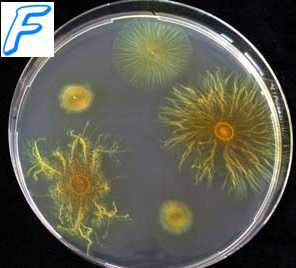 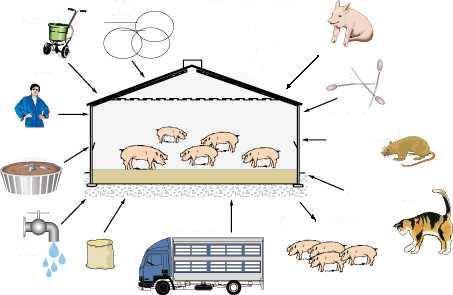 Епізоотичний процес - це безперервний ланцюг наступних, усе нових і нових перезаражень і захворювань тварин, організм яких є екологічним середовищем того чи іншого збудника.
Згадані процеси, що чергуються, виявляються в найрізнома­нітніших формах, специфічних для різних етапів розвитку епі­зоотичного процесу, але відбувається він приблизно так: зараження тварин збудником хвороби —> захворювання інфі­кованої або інвазованої тварини —> виділення організмом збудника хвороби до зовнішнього середовища -» проникнення збудника в організм іншої сприйнятливої тварини з наступ­ним її захворюванням.
На кожному етапі епізоотичного процесу водночас можуть заражатися та хворіти не лише поодинокі тварини, але й значна їх кількість на великих територіях.
В епізоотичному процесі є три рушійні сили:
джерело збудника інфекції
механізм передачі
сприйнятливі організми.
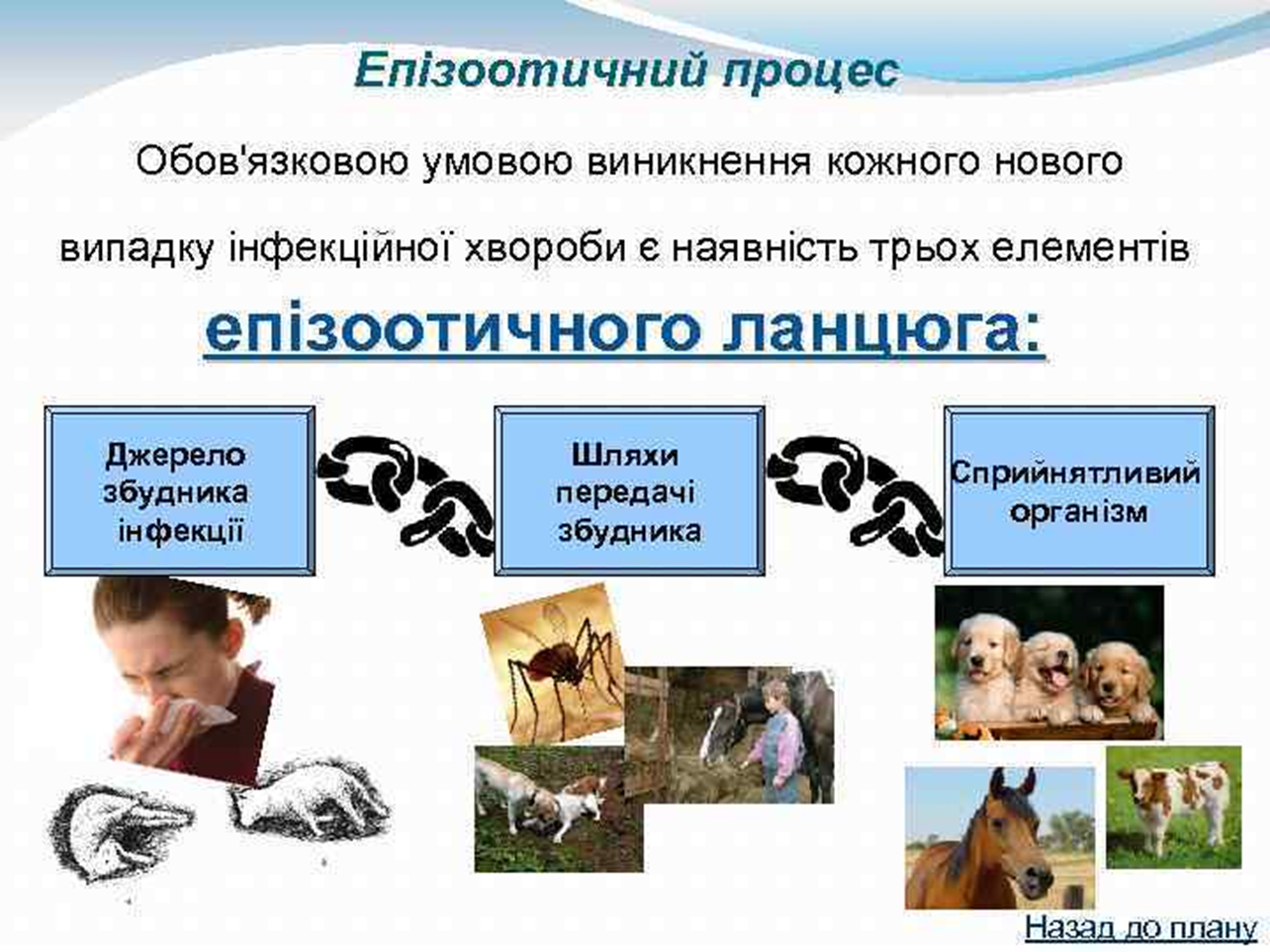 Ці елементи створюють ланцюг, кожна ланка якого необхід­на для виникнення й подальшого поширення епізоотії. Вони пе­ребувають у взаємному зв'язку й русі та змінюються під впли­вом зовнішнього середовища. За відсутності навіть одного з еле­ментів епізоотія не може ні виникати, ні поширюватися.
Однією з умов виникнення та поширення інфекційного або інвазійного захворювання є наявність джерела збудника, в яко­му останній може зберігатися, розмножуватися, виділятися в зовнішнє середовище, а в подальшому (за наявності відповідних умов) потрапляти до організму сприйнятливої тварини й спри­чиняти нові захворювання. Природним середовищем існування більшості збудників інфекційних та інвазійних хвороб є організм сприйнятливих рослин, тварин і людини. Тут збудник хвороби знаходить належні умови для існування й прояву патогенної дії.
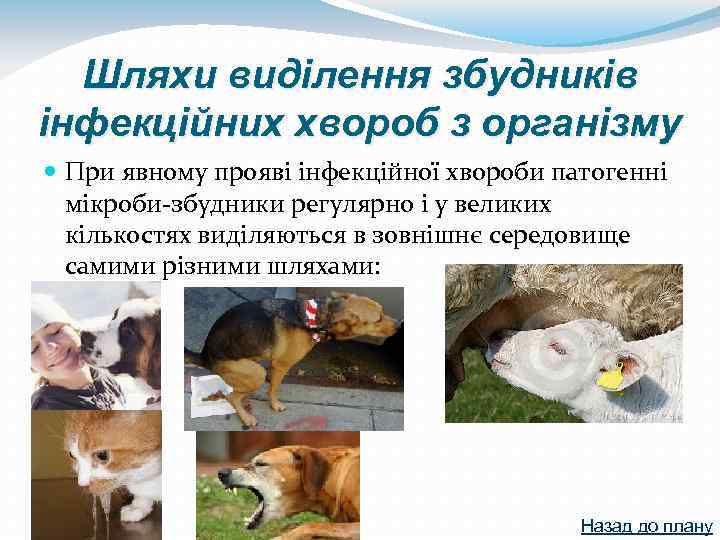 Ґрунт, вода, корми, приміщення, предмети догляду тощо не є природним середовищем існування збудників хвороб, а, буду­чи забрудненими виділеннями хворих організмів, лише сприя­ють їх передачі, тобто є факторами передачі й поширення за­хворювань. 
Хворі тварини та люди є надзвичайно інтенсивним джерелом збудника інфекції або інвазії, тому що під час клінічного прояву хвороби в організмі міститься найбільша кі­лькість збудників, які різними шляхами виділяються у зовнішнє середовище й забруднюють його. При багатьох інфекційних хво­робах тварини небезпечні вже під час інкубаційного періоду (ящур, чума свиней тощо). Так, при сказі слина може бути зара­зною ще за 10 діб до прояву клінічних ознак хвороби. Тварини з безсимптомним перебігом інфекції так само можуть розсіювати в довкіллі збудника хвороби.
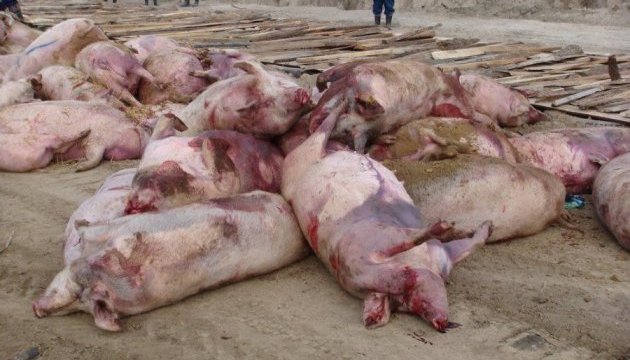 https://www.youtube.com/watch?v=wh3yk9GwvVg
https://www.youtube.com/watch?v=30CWGWrkkUE
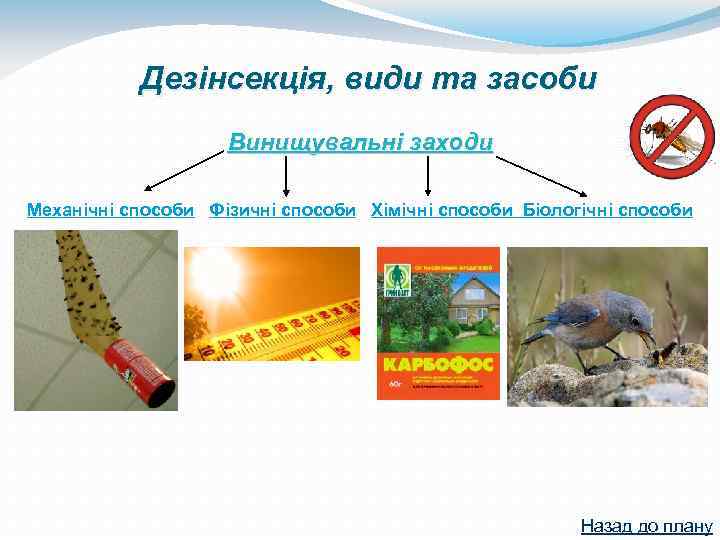 Організми, що перехворіли на інфекційні або інвазійні хво­роби, в ряді випадків так само можуть виділяти до зовнішнього середовища збудника хвороби або його зародки (яйця, личинки, цисти). Це так звані мікробо-, вірусо- або паразитоносії.
Носійство може бути короткочасним і тривалим. Так, коні з латентним перебігом інфекційної анемії можуть бути майже все життя вірусоносіями й періодично виділяти вірус у зовнішнє се­редовище. При бруцельозі великої рогатої худоби в окремих тва­рин бруцели можуть виділятися з молоком протягом кількох років (до 6-7). Особливо часто носійство серед тварин спостері­гається при пастерельозі, колібактеріозі, сальмонельозах, бешисі свиней та інших хворобах.
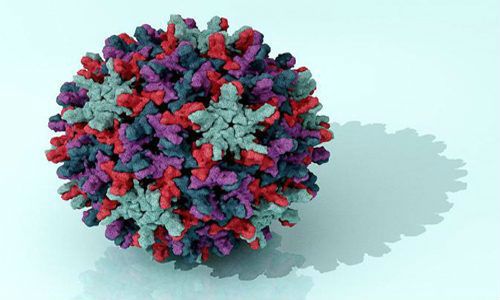 Носійство гепатиту В
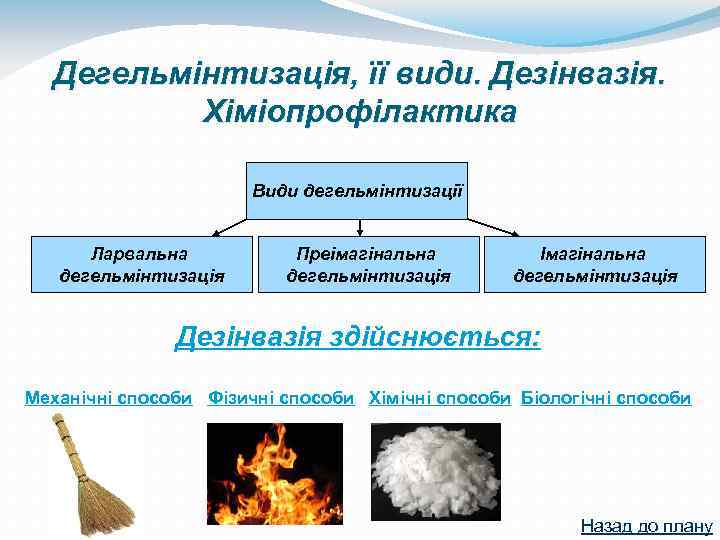 Хворі тварини та носії виділяють збудника хвороби в на­вколишнє середовище різними шляхами залежно від локалі­зації збудника в організмі та можливості виходу його з місце­перебування в зовнішнє середовище. Якщо збудник є в багатьох органах, виділення його в навколишнє середовище від­бувається багатьма шляхами: 





з молоком, 
слиною, 
витіками з носа, 
фекаліями, 
сечею, 
кон'юнктивальним слизом, 
виділен­ням виразок, 
кров'ю при кровотечах, 
виділеннями із сечоста­тевих органів та ін.
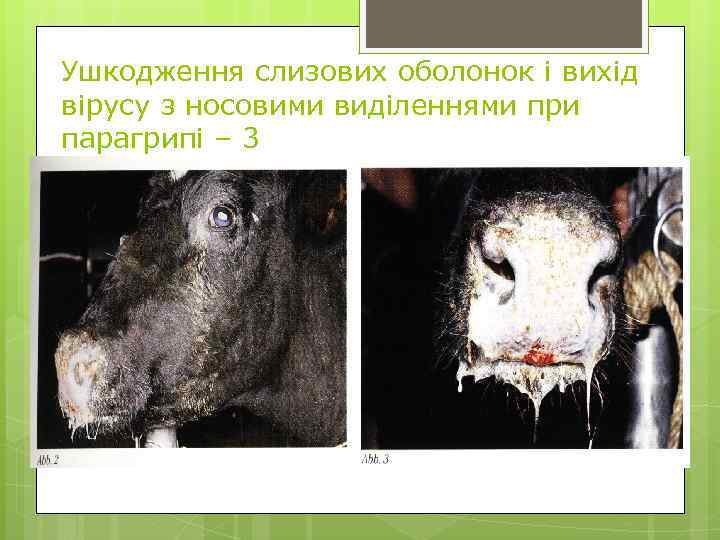 Сукупність різних представників тваринного світу, які є при­родними хазяями паразитів та забезпечують їх існування в при­роді, називають резервуаром збудників захворювань. Залежно від сприйнятливості тварин або людини до збудників хвороб роз­різняють:
зоонози — хвороби, властиві лише тваринам;
зооантропонози — хвороби, властиві тваринам і людині;
антропонози - властиві винятково людині.
Для хвороб, які уражають один або кілька близьких видів свійських і диких тварин, резервуаром збудника є тільки інфіковані тварини цих видів. В інших випадках до резервуару збуд­ників залучаються не лише близькі, але й віддалені види свійських та диких тварин. Наприклад, хворі на сказ дикі тварини - лисиці, вовки, шакали тощо - є резервуаром збудника цієї інфекції щодо свійських тварин. 
Значним резервуаром збудни­ків багатьох антропонозних та зоонозних захворювань є деякі види гризунів (щури, миші), особливо при туляремії, хворобі Ауєскі, лептоспірозі та інших хворобах. Значне місце як резер­вуар збудників деяких інфекційних хвороб, займають кровосисні членистоногі (кліщі, комарі).
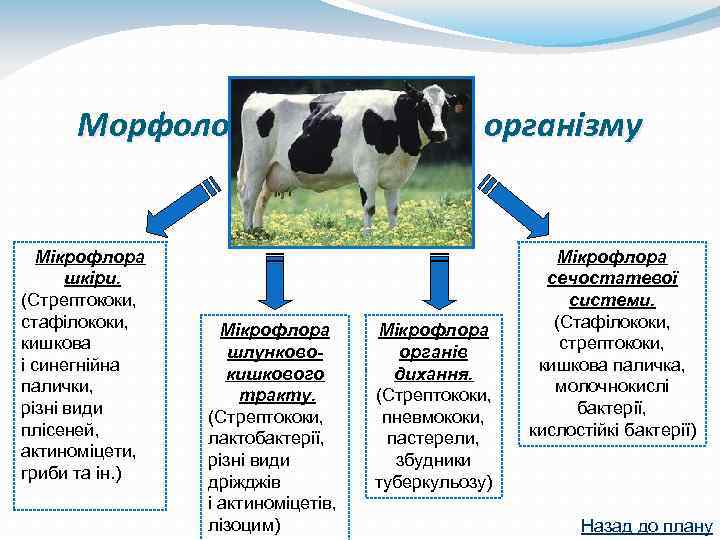 Природним вогнищем хвороби вважається найменша ділянка території, у межах якої збудник відповідної хвороби може невизначено довго циркулювати без додаткового занесення ззовні.
Вогнищем інфекції або інвазії слід вважати місце перебуван­ня джерела збудника (хворого організму або носія інфекції чи інвазії), а також найближче оточення, на яке поширюється в да­них умовах його заразна дія. Так, наприклад, епізоо­тичним вогнищем можна вважати приміщення для тварин, окремі ферми й природні території (луки, степи, ліси тощо), де поширені збудники хвороби, разом із хворими тваринами, які там знаходяться, звідки збудник інфекції чи інвазії може потра­пити до сприйнятливого організму.
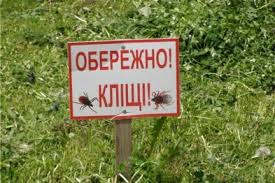 Однією з характерних рис біотичних компонентів природно­го вогнища є наявність основної тріади:
збудник;
переносник;
тварини-донори (реципієнти) збудника.
Крім основної тріади, до складових природного вогнища та­кож належать його "вмістище" відносно простору та наявність факторів зовнішнього середовища, які сприяють існуванню біо­тичних елементів осередка й циркуляції збудника у відповідно­му зооценозі. Наявність природних вогнищ забезпечується тим, що збудник циркулює у вогнищі від організму до організму за­вдяки біоценотичним зв'язками переважно трофічного характе­ру. 
Природне вогнище в сукупності його складових умов назива­ється, за Є.Н. Павловським, валентним.
Природні вогнища можуть знаходитись як у природі, так і в місцях діяльності людини, враховуючи навіть урбанізовані те­риторії. Захворювання, що мають природні вогнища, поділяють на облігатно-трансмісивні (збудник передається специфічними переносниками) і факультативно-трансмісивні (збудник передається як специфічними переносниками так і через їжу, воду, грунт тощо).
Залежно від кількості уражених тварин, характеру джерела збудника та інших факторів розрізняють такі форми прояву епі­зоотичного процесу: спорадичні захворювання, ензоотія, епізоо­тія та панзоотія.
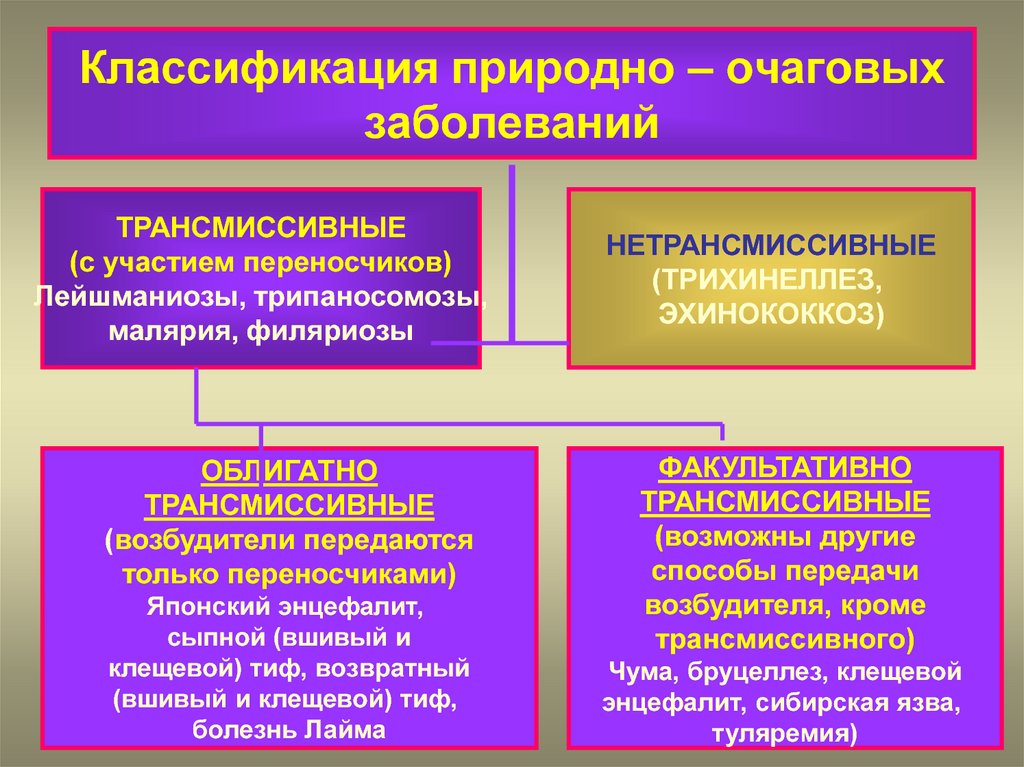 Спорадичними захворюваннями називають такий прояв епізоотичного процесу, під час якого хвороба вражає поодиноких тварин або невелику їх кількість, але всі ці випадки не мають спільного джерела інфекції.
Ензоотія - це такий прояв епізоотичного процесу, під час якого інфекційне захворювання охоплює порівняно невелику кількість тварин на обмеженій території або акваторії (ферма, село, водойма), де є постійні джерела збудників інфекції, інвазії або їх живі переносники, й створюються передумови для виник­нення та повторення спалаху хвороби саме в даній місцевості або водоймі.
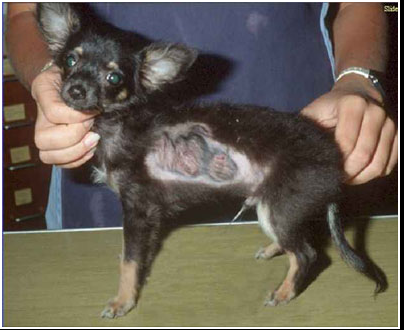 Стригучий лишай
Епізоотія - прояв епізоотичного процесу, під час якого за­хворювання за певний проміжок часу вражає велику кількість тварин, які населяють значну територію чи акваторію. При цьо­му постійного джерела збудника хвороби в місцях виникнення епізоотії немає, а заразний початок заноситься ззовні з тварина­ми, або має місце одночасне зараження тварин від спільного дже­рела збудника інфекції чи інвазії, не характерного для цього го­сподарства чи місцевості (спалах чуми свиней яри годуванні незнезараженими відходами боєнь або їдалень).
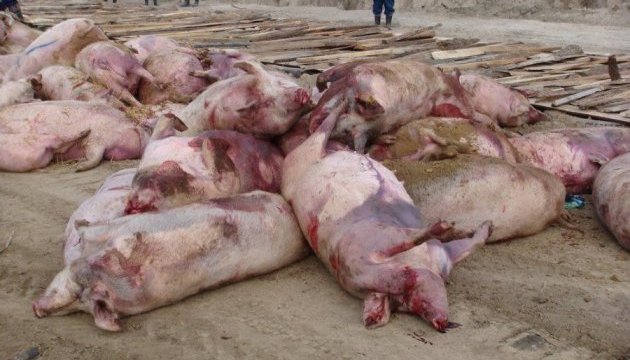 Почему на Украине случилась эпизоотия африканской чумы свиней?
Панзоотія - такий прояв епізоотичного процесу, під час яко­го хвороба вражає тварин на територіях кількох країн, матери­ків, а водяних тварин - у кількох морях або внутрішніх водо­ймах окремих материків.


Слід зазначити, що інфекційні захворювання рослин так само можуть набувати масового характеру - епіфітотія. Зараження може передаватися через хворі саджанці, насіння, цибулини, черешки й відводки, які взяті від заражених рослин.
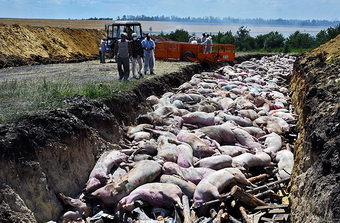 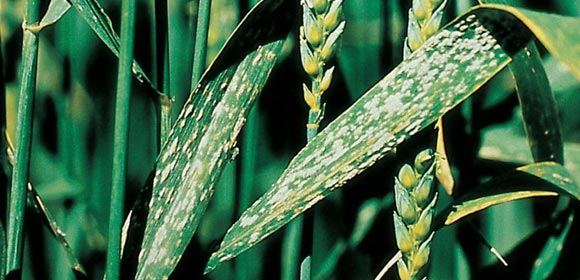 Серед рослин інфекційні хвороби розповсюджуються пере­важно переносниками - бджолами, попелицями, жуками, муха­ми, нематодами. 
Ґрунт зберігає в собі тривалий час бактерії, які по­трапили туди разом із зараженими частинами рослин або зане­сені сільськогосподарськими знаряддями, свійськими тварина­ми, гнойовими добривами тощо. Особливо часто через ґрунт пе­редається бактеріальний рак плодових дерев, гнилизна картоплі та інші хвороби. Вода також може бути активним переносником інфекції, якщо містить патогенні бактерії. Суттєве значення в передачі інфекції мають інструменти й знаряддя. Підрізування коріння, гілок і виконання інших операцій зараженими інстру­ментами часто спричиняє відповідне зараження рослин.
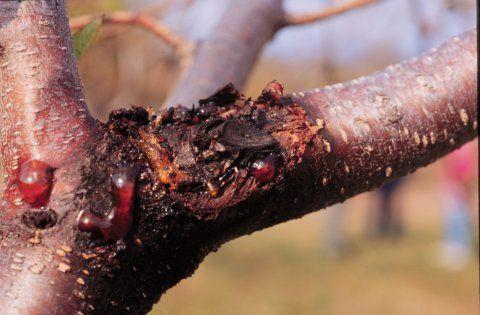 бактеріальний рак яблуні
Для виникнення й розвитку епізоотій або ензоотій серед пев­ного поголів'я тварин потрібна наявність і взаємозумовлений зв'язок чотирьох факторів: джерела збудника хвороби, сприй­нятливих тварин; механізму передачі збудника; комплексу пев­них умов зовнішнього середовища, необхідних для виникнення епізоотій, тобто таких, що відповідають вимогам епізоотичного процесу.
	

У розвитку та перебігу епізоотій є певна закономірність, що характеризується різним ступенем ураженості сприйнятливого поголів'я тварин залежно від стадії розвитку епізоотій. У розвит­ку епізоотій розрізняють такі стадії:
передепізоотичну;
стадію розвитку епізоотії;
стадію максимального піднесення;
стадію згасання епізоотії;
післяепізоотичну;
міжепізоотичну.
Передепізоотична стадія характеризується поступовим або швидким наростанням у вогнищі інфекційних захворювань тва­рин, що призводить до накопичення патогенних мікробів у зов­нішньому середовищі й створює умови для подальшого розвит­ку епізоотії.
Стадія розвитку епізоотії відзначається значним зростан­ням кількості хворих тварин і накопиченням збудника у зовні­шньому середовищі.
Стадія максимального піднесення епізоотій характеризуєть­ся найвищою захворюваністю тварин.
У стадії згасання епізоотії поступово зменшується кількість хворих тварин із типовими ознаками недуги, але збільшується кількість тварин з хронічним, атиповим та безсимптомним пе­ребігом інфекції.
Післяепізоотична стадія характеризується суттєвим змен­шенням епізоотичних вогнищ і найнижчим рівнем захворюваності тварин, а міжепізоотична - повною відсутністю захворювань.
Наведена закономірність у розвитку й перебігу епізоотій є від­носною та умовною. Вона яскравіше виражена при інфекційних захворюваннях із гострим перебігом і нечітко - з хронічним. Проведення протиепізоотичних заходів змінює як послідовність розвитку зазначених стадій, так й інтенсивність прояву епізоо­тичного процесу.
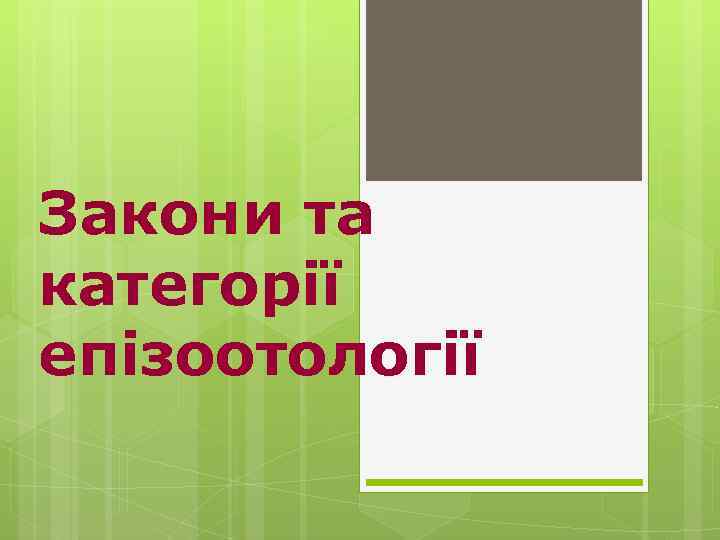 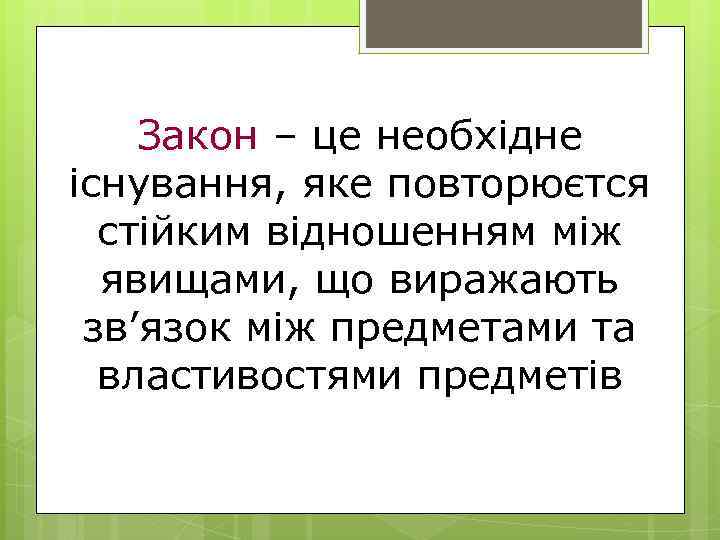 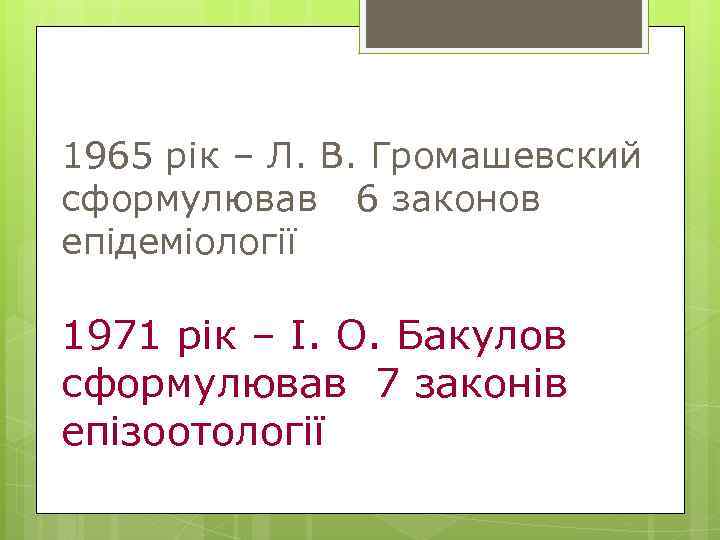 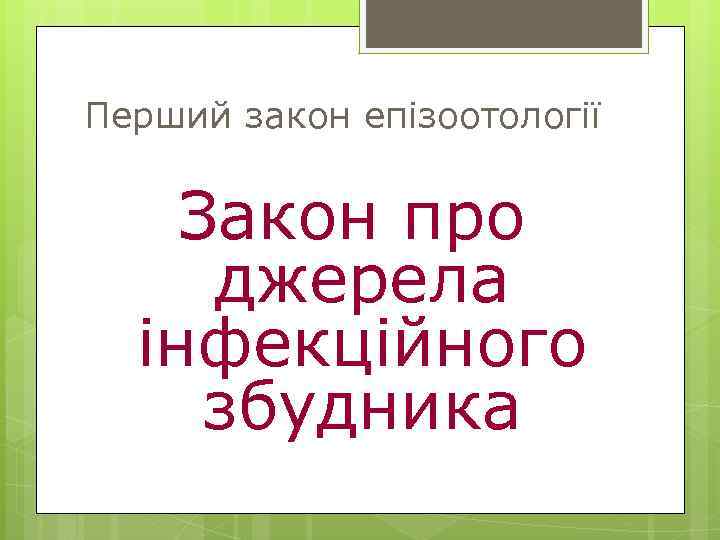 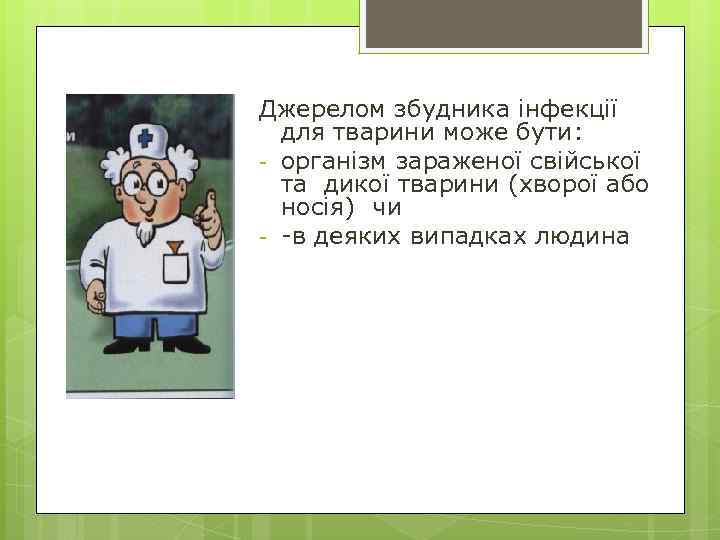 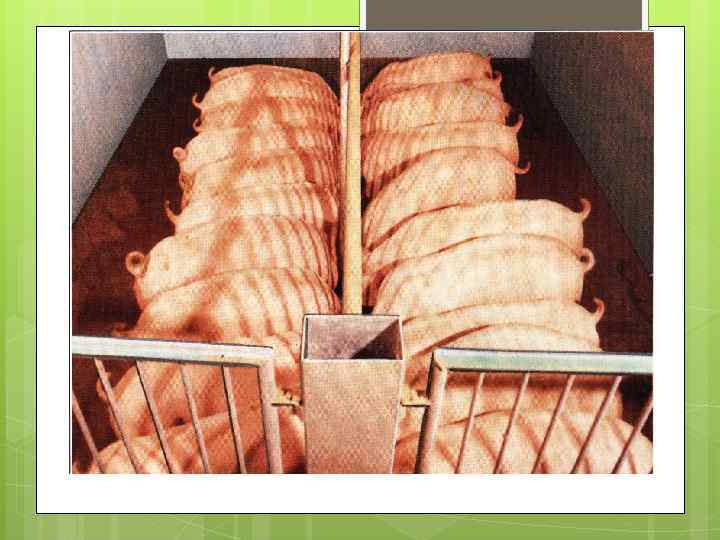 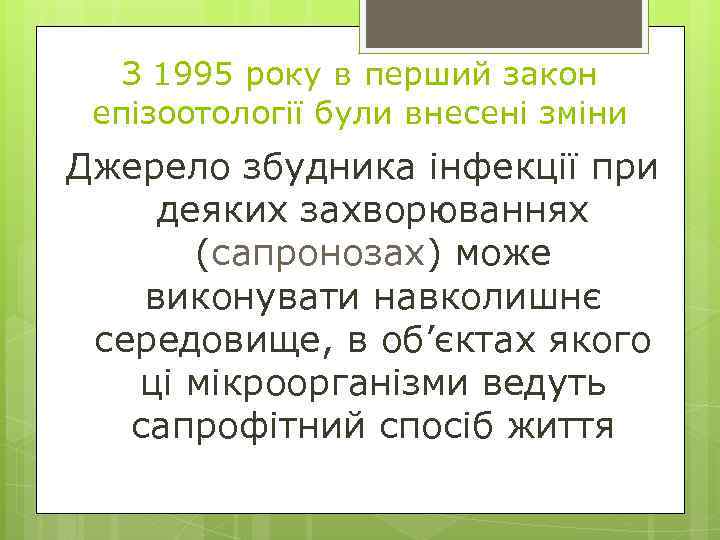 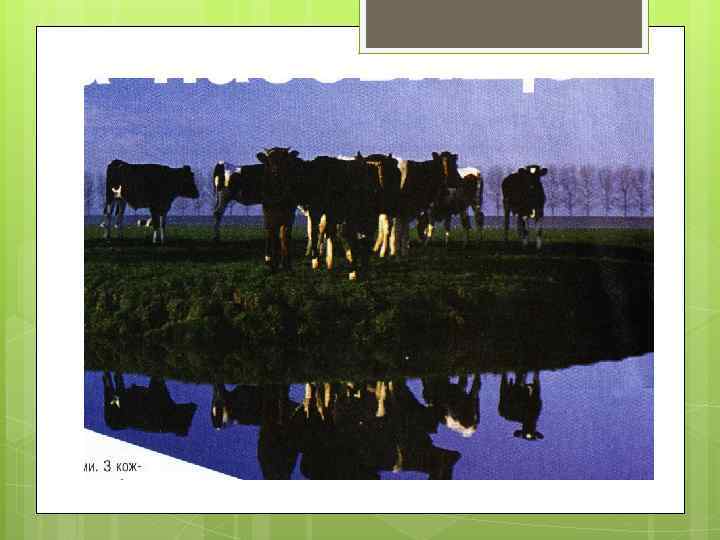 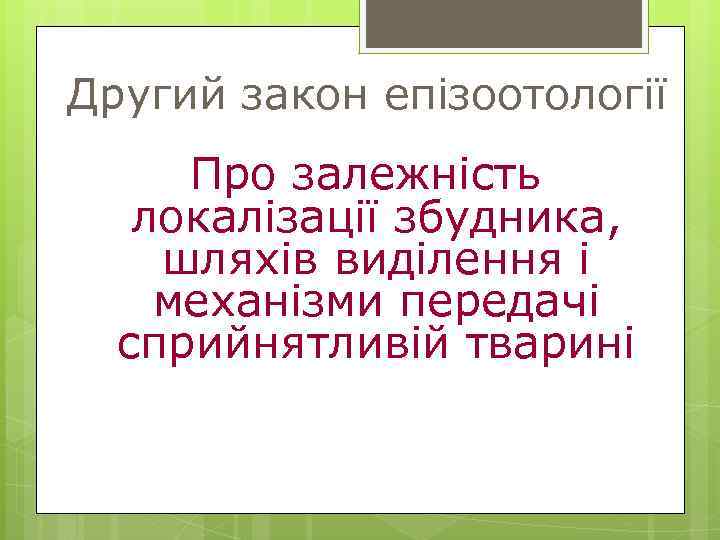 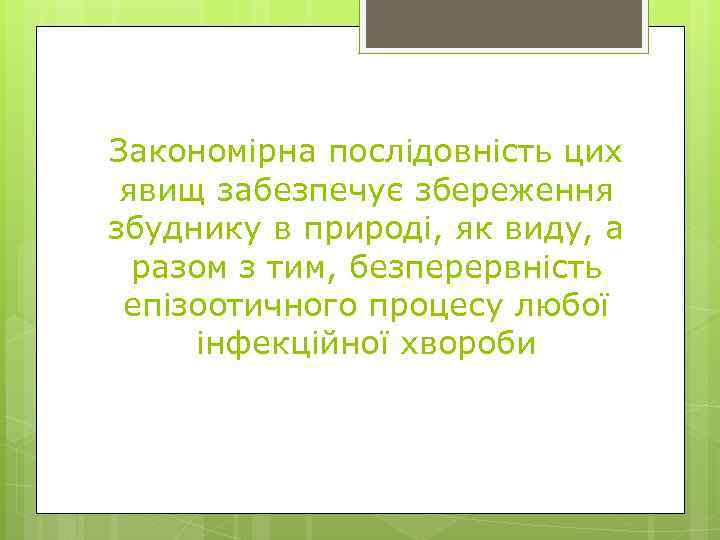 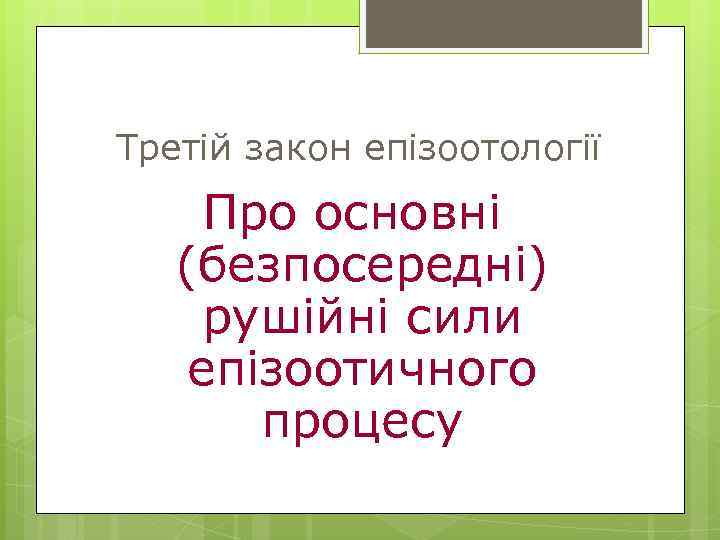 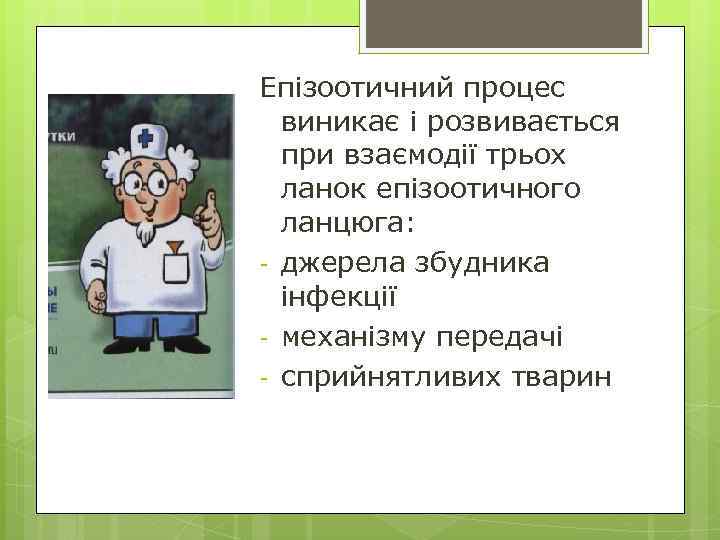 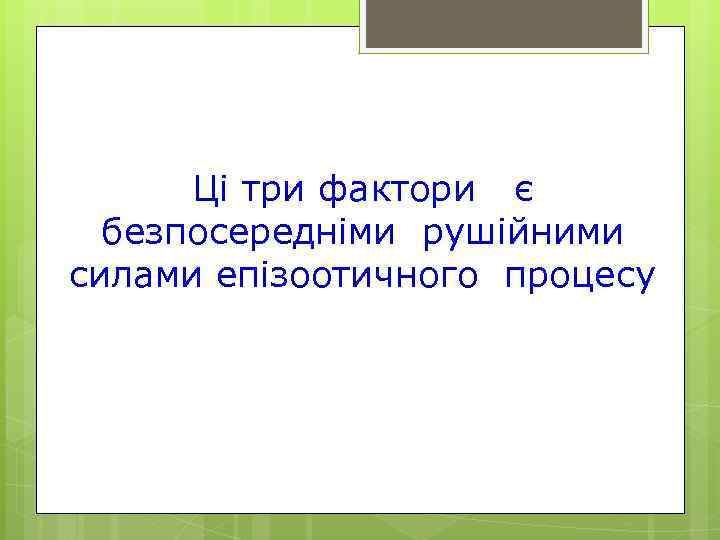 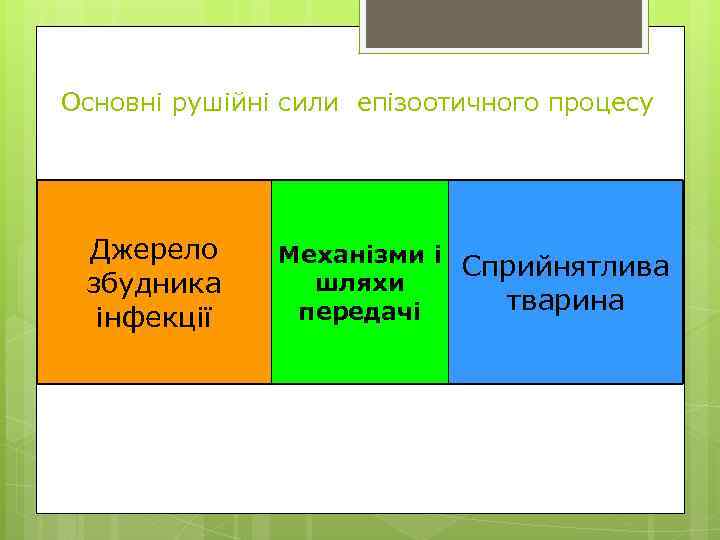 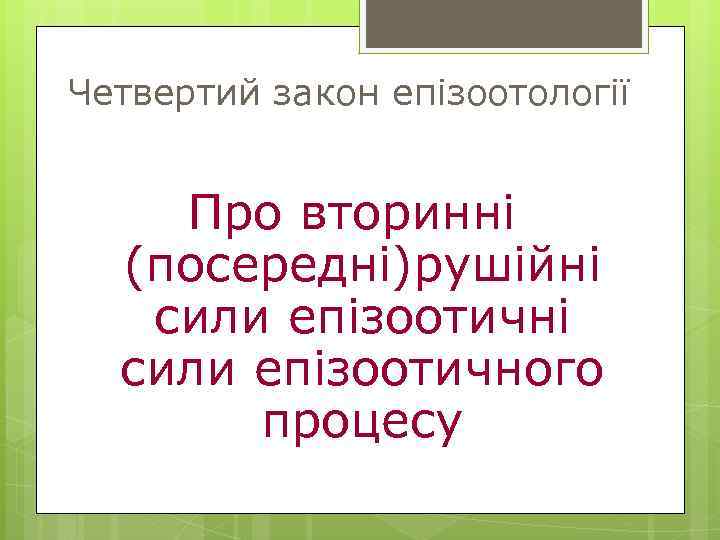 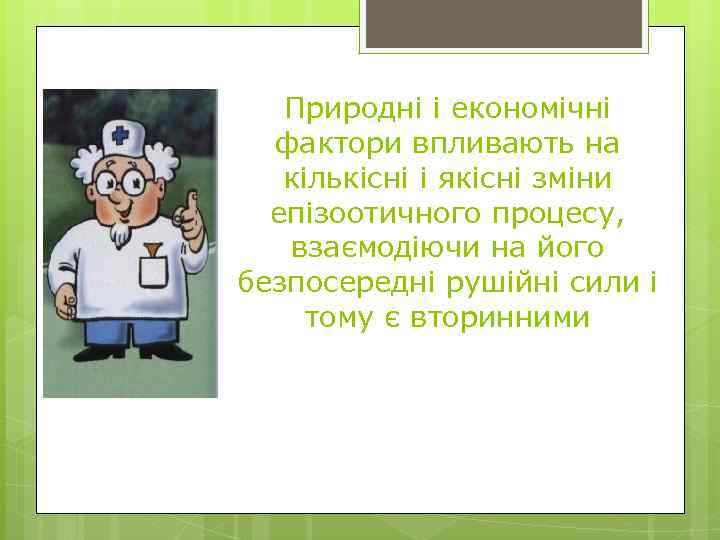 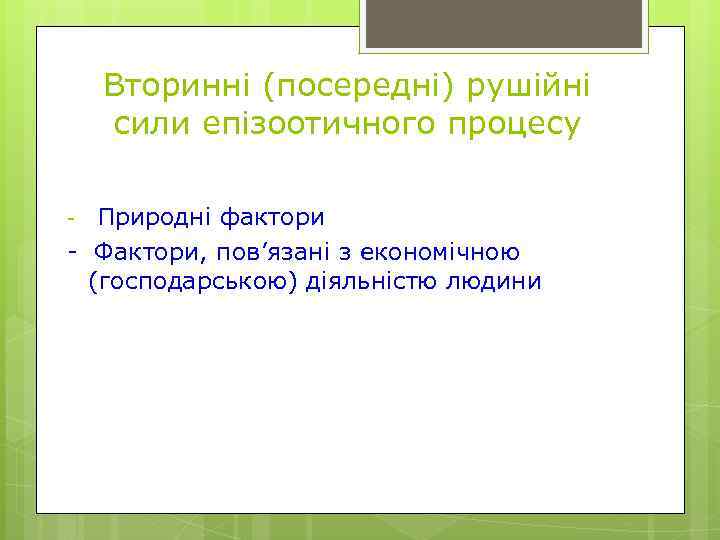 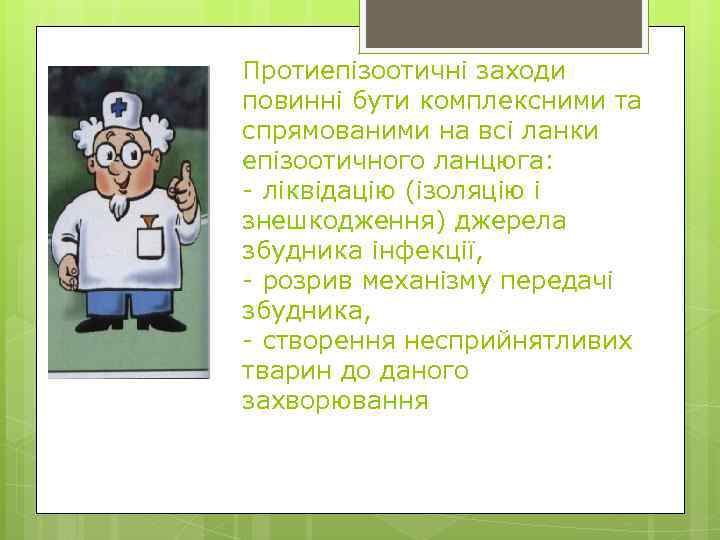 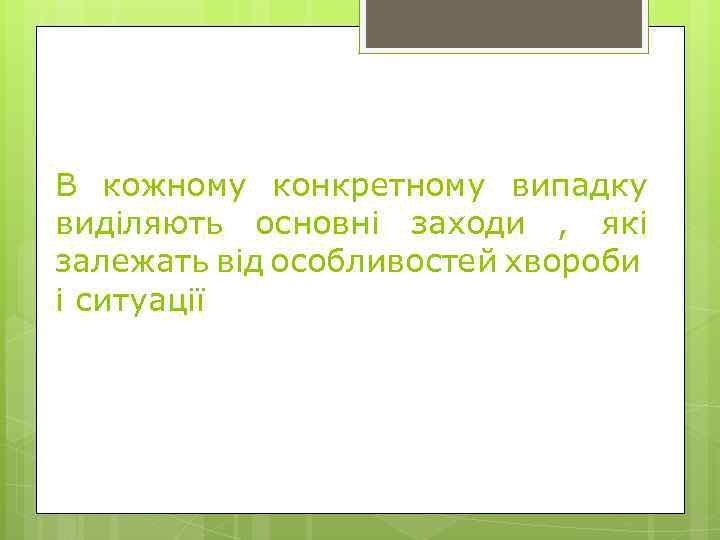 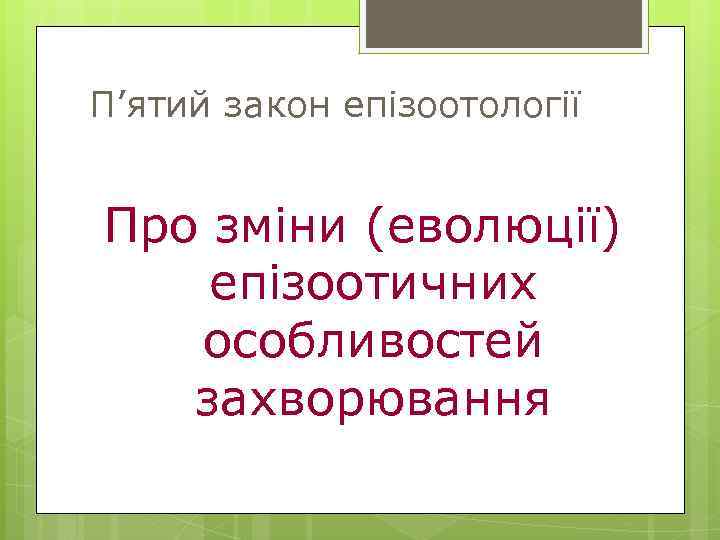 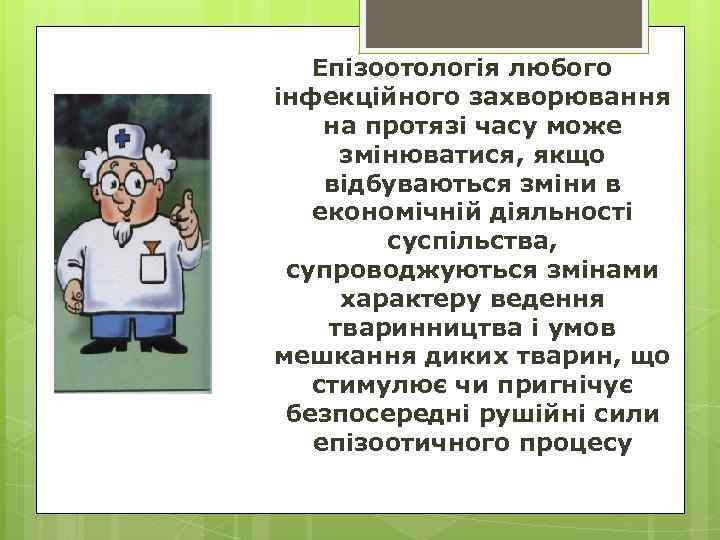 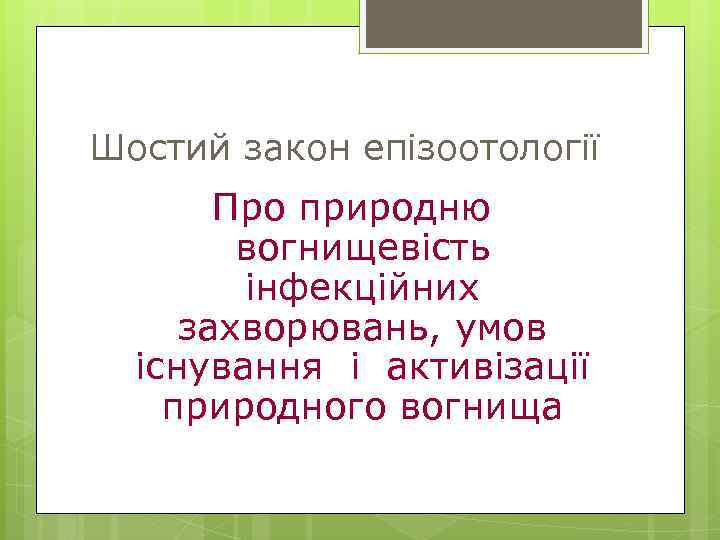 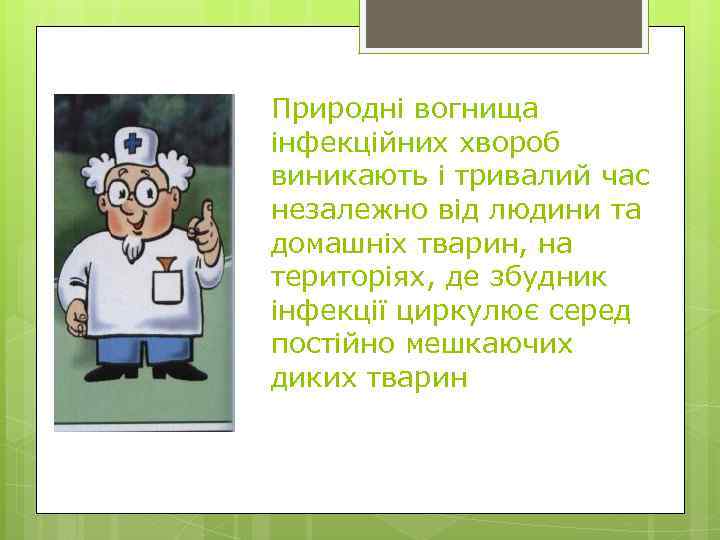 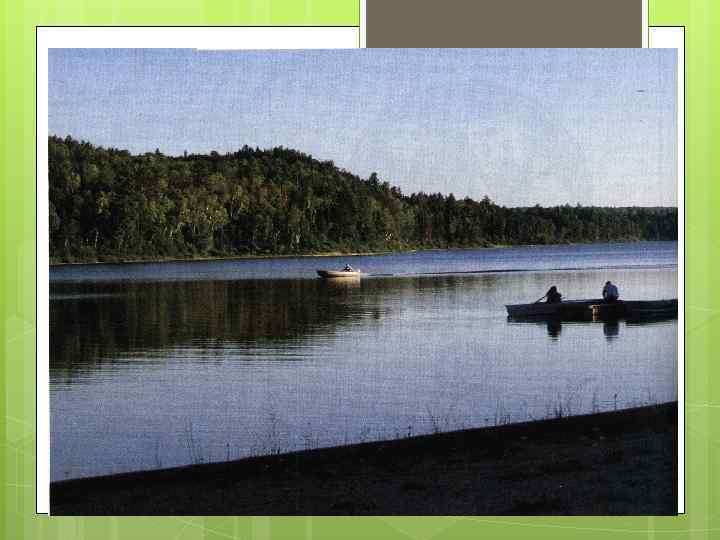 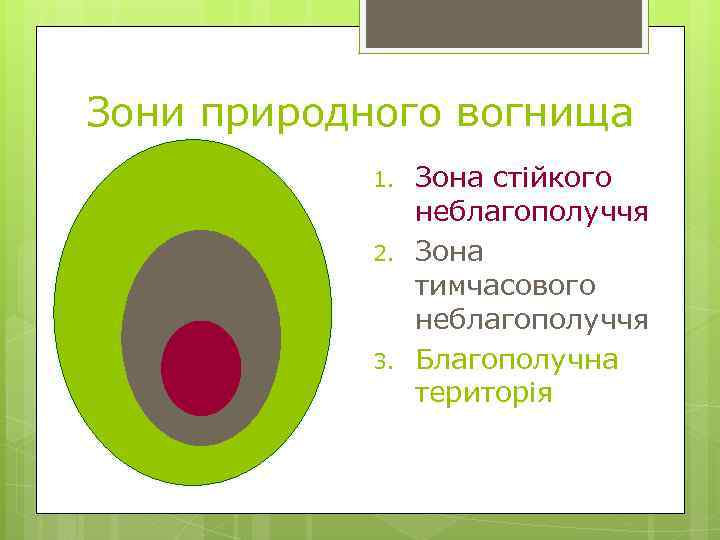 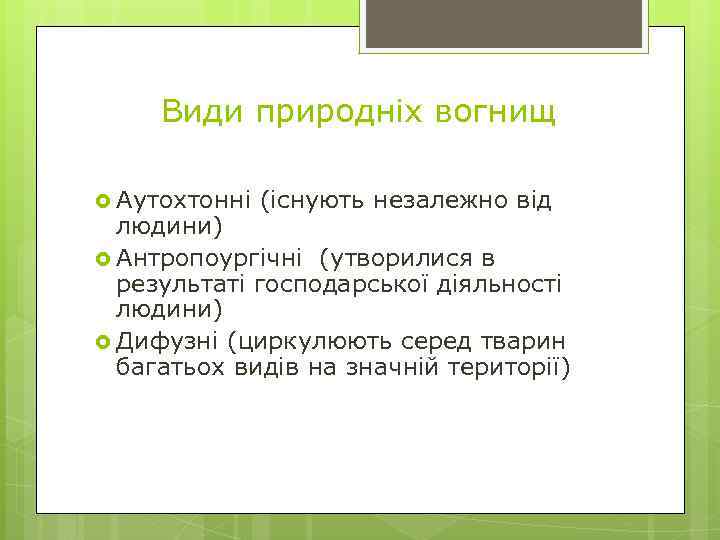 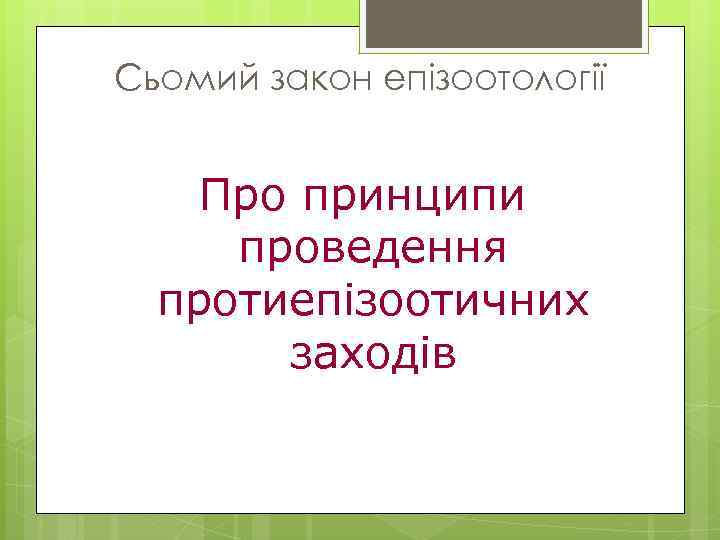 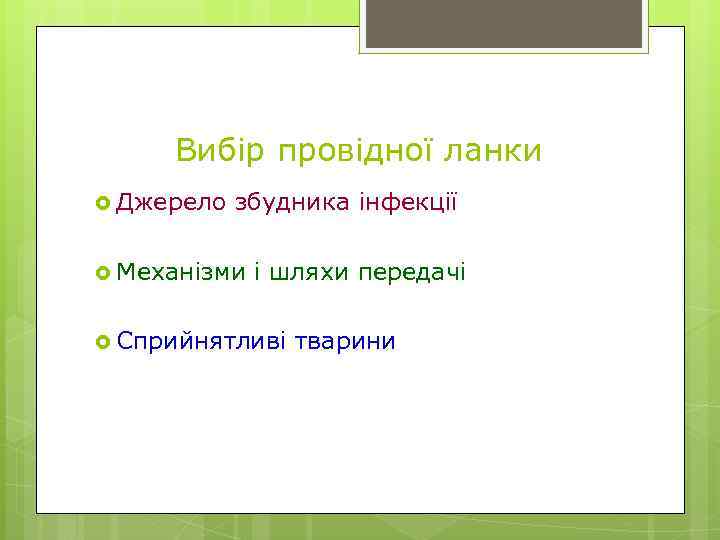 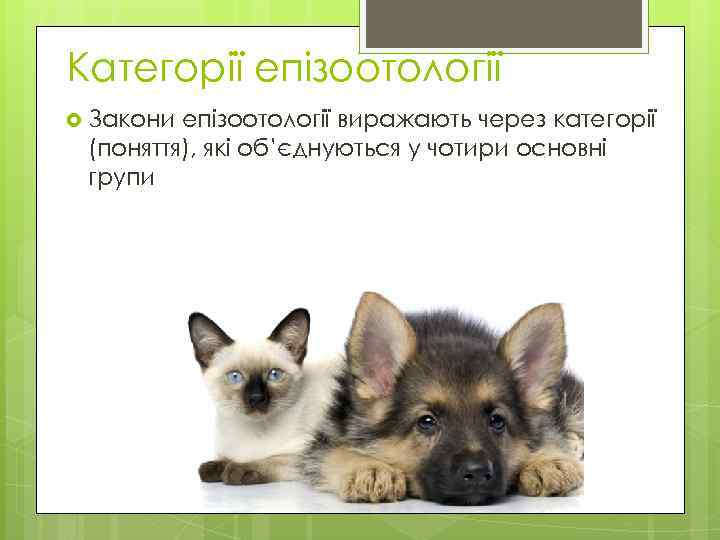 Дякую за увагу!